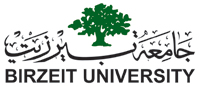 Electrical Engineering Department
Network Analysis II
ENEE 335
3 Credit Hours
Second Semester 2014
Instructor :  Dr. Atheer Barghouthi
Date          :  24.02.2014
6/8/2014
Dr. A. Barghouthi
1
Intended Learning Outcomes (ILO’s)
To be able to apply the linear network analysis methods in the Laplace domain, (mesh analysis, node analysis, and network theorems and circuits transformation).  
 To be able to apply the circuit synthesis methods in the implementation of LTI systems (transfer functions).
 To understand two ports elements representation.
 To be able to solve circuits with two ports elements
 To be able to determine and analyze  the frequency response of the systems
 To be able to analyze different types of analog filters (active and passive).
 To be able to design and implement different types of analog filters 
 To understand the graph representation of electric networks
 To apply the graph theory concepts in solving electric networks
 To be able to use CAD tools (ORCAD , MATLAB) in simulating  and synthesizing electric networks 
 To acquire interaction and communication skills
6/8/2014
Dr. A. Barghouthi
2
Filters Design
Passive filters
Low pass filters:
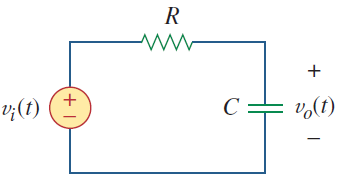 Gain = 1
Cut off frequency =1/RC
High pass filters:
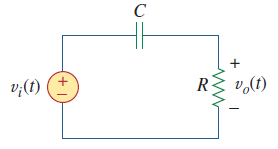 Gain = 1
Cut off frequency =1/RC
6/8/2014
Dr. A. Barghouthi
3
Filters Design
Passive Bandpass filters:
Second order filters RLC, K =1
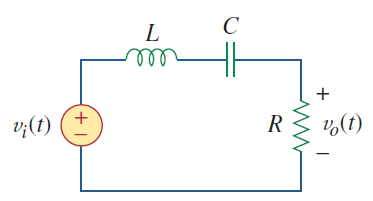 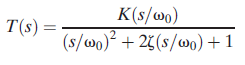 Passive Bandstop filters:  Second order filters RLC, K=1
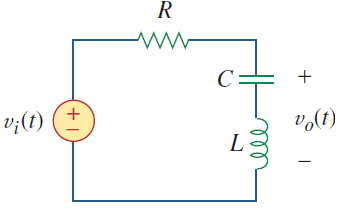 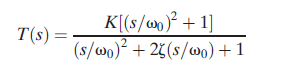 6/8/2014
Dr. A. Barghouthi
4
Filters Design
Why active filters?
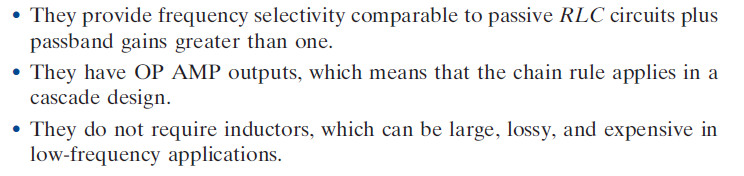 Filter design
Filter Design begins with the specifications, which is translated into the order of the filter and the corresponding transfer function

  The filter is implemented depending on its order using first and second order building blocks(2nd order complex poles are used to get steeper slopes, less components, and lower cost)

  The building blocks components can be scaled to reach components that can be implemented. Additionally, they can be frequency scaled to shift cut off frequencies.
6/8/2014
Dr. A. Barghouthi
5
Filters Design
Transfer functions general form of second order filters
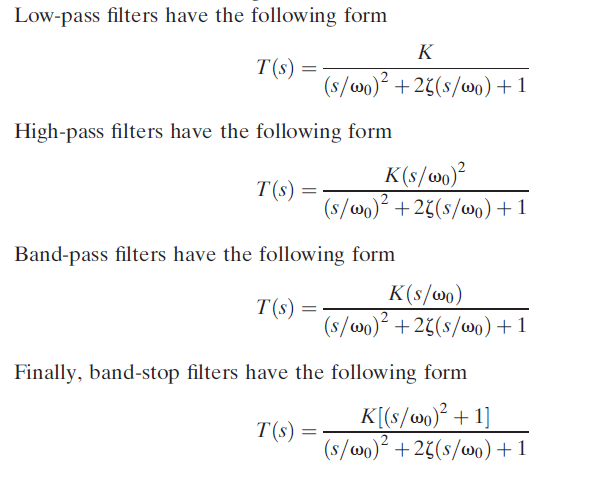 6/8/2014
Dr. A. Barghouthi
6
Filters Design
First order active filters building blocks
Low pass filters:
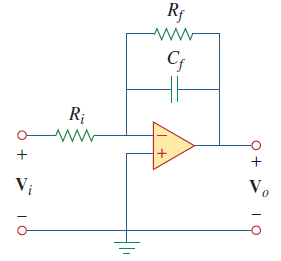 Gain = -Rf/Ri
Cut off frequency =1/RfCf
High pass filters:
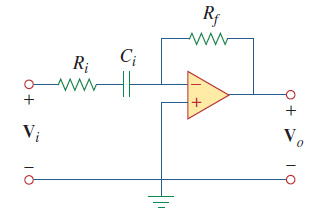 Gain = -Rf/Ri
Cut off frequency =1/RfCi
6/8/2014
Dr. A. Barghouthi
7
Filters Design
Second order active filters building blocks
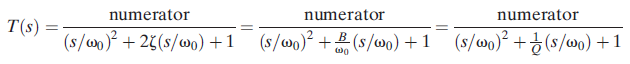 Low pass filters and high pass filters:  gain, cut off frequency and zeta
 Band pass and band stop filters: bandwidth, Q
6/8/2014
Dr. A. Barghouthi
8
Filters Design
Second order active filters building blocks
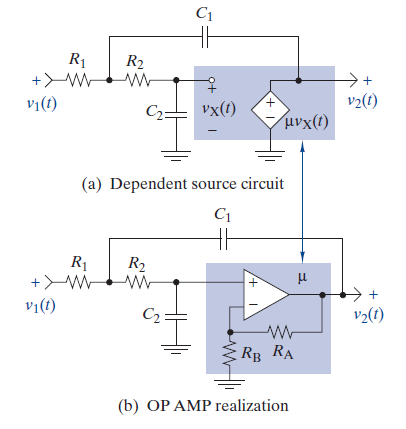 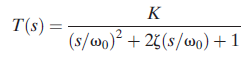 Low pass filters:
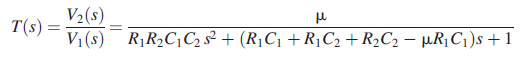 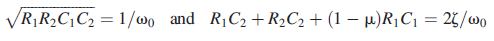 1) Equal element method:
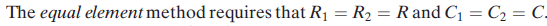 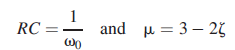 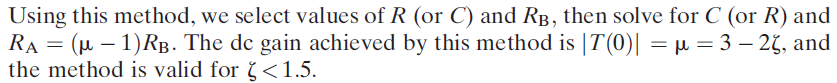 6/8/2014
Dr. A. Barghouthi
9
Filters Design
Second order active filters building blocks
2) Unity gain method:
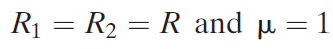 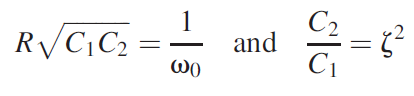 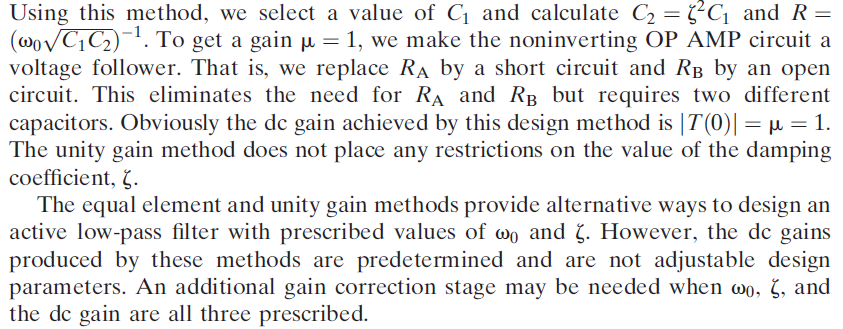 6/8/2014
Dr. A. Barghouthi
10
Filters Design
Second order active filters building blocks
Example:
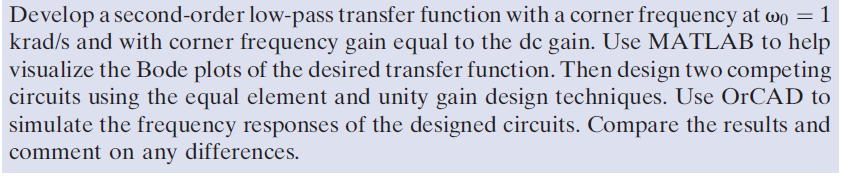 Low pass:
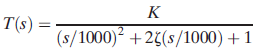 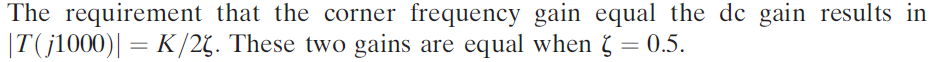 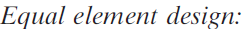 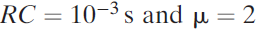 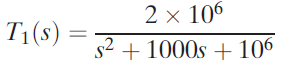 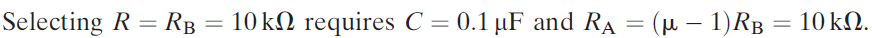 6/8/2014
Dr. A. Barghouthi
11
Filters Design
Second order active filters building blocks
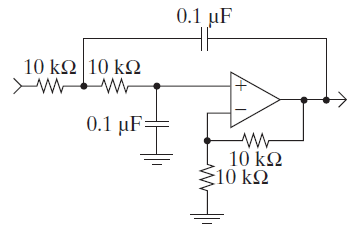 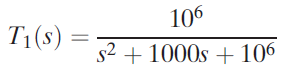 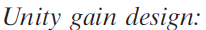 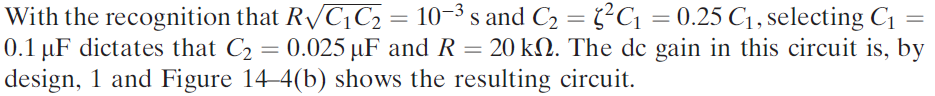 6/8/2014
Dr. A. Barghouthi
12
Filters Design
Second order active filters building blocks
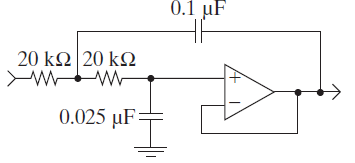 Ex2:
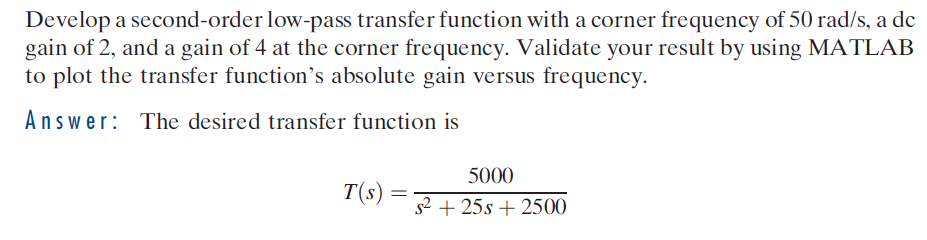 6/8/2014
Dr. A. Barghouthi
13
Filters Design
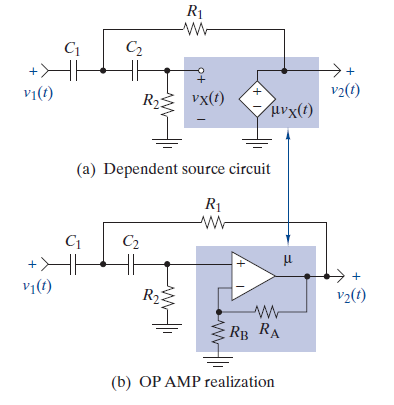 Second order active filters building blocks
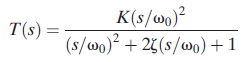 High pass filters:
High pass filters can be achieved from low pass filters with the following transformation:
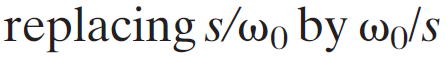 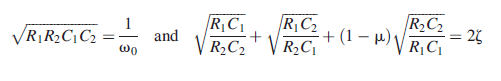 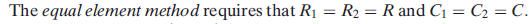 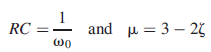 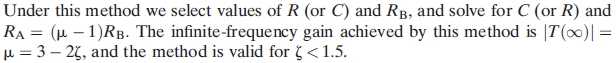 6/8/2014
Dr. A. Barghouthi
14
Filters Design
Second order active filters building blocks
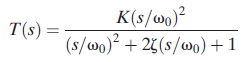 High pass filters:
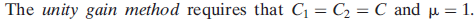 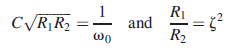 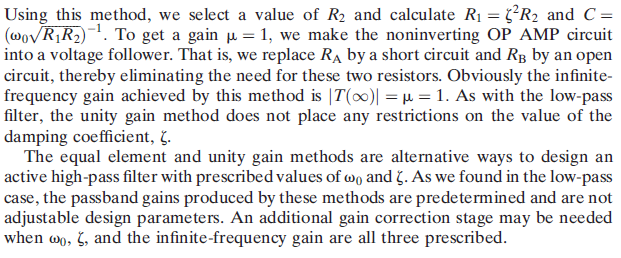 6/8/2014
Dr. A. Barghouthi
15
Filters Design
Second order active filters building blocks
High pass filters example:
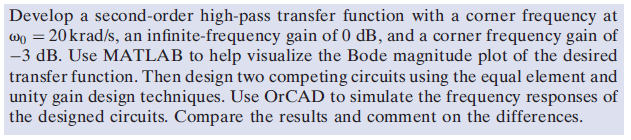 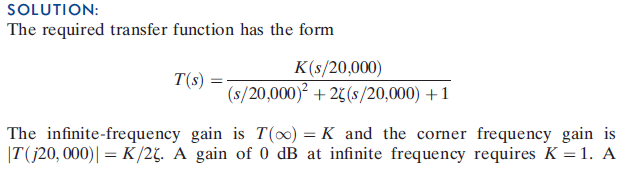 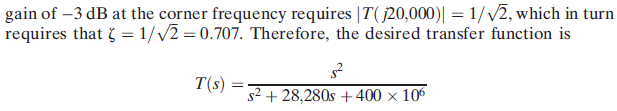 6/8/2014
Dr. A. Barghouthi
16
Filters Design
Second order active filters building blocks
High pass filters example:
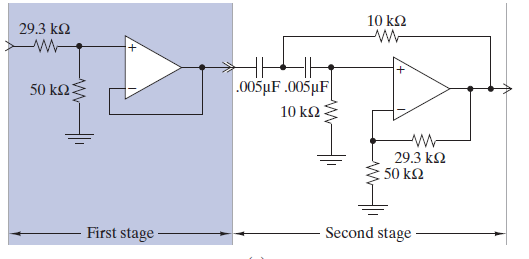 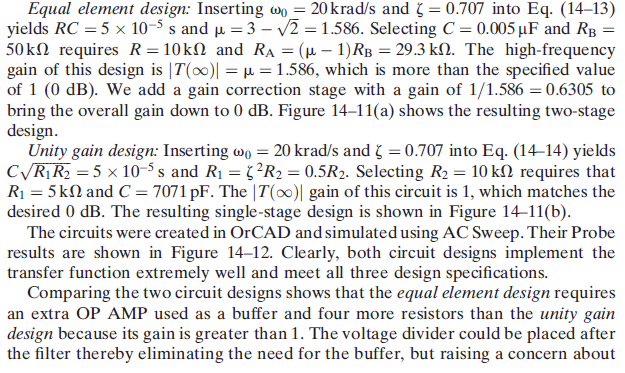 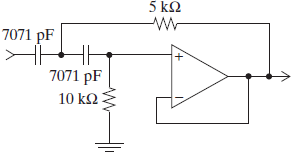 6/8/2014
Dr. A. Barghouthi
17
Filters Design
Second order active filters building blocks
High pass filters example 2:
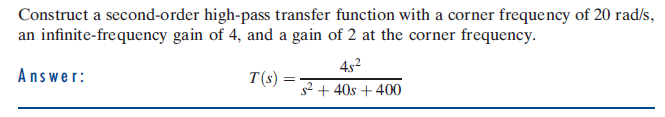 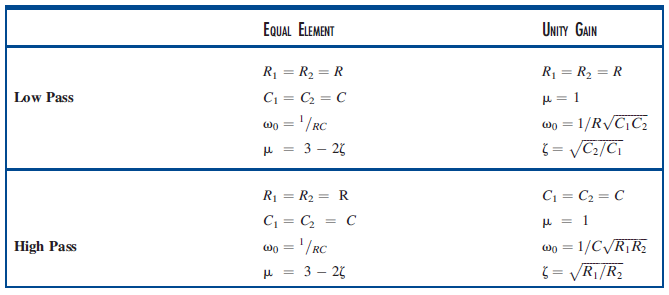 6/8/2014
Dr. A. Barghouthi
18
Filters Design
Active Bandpass filters: Two approaches to design band pass filters
1. Cascade of a low pass and high pass filter (used for low Q filters or wideband)
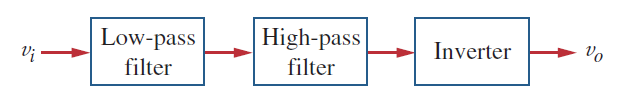 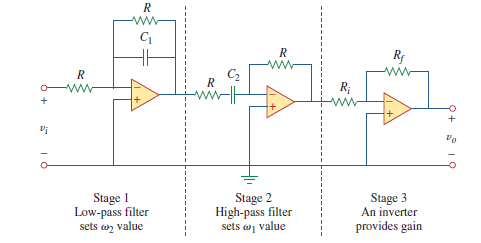 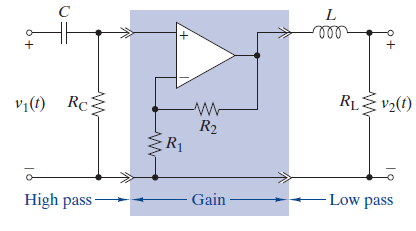 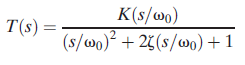 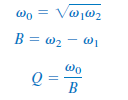 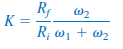 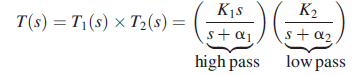 6/8/2014
Dr. A. Barghouthi
19
Filters Design
Active Bandpass filters:
2. Direct design (used for narrow band filters or high Q)
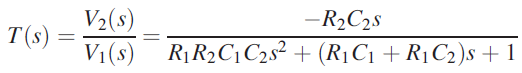 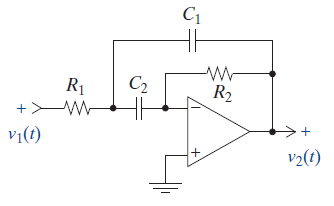 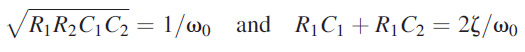 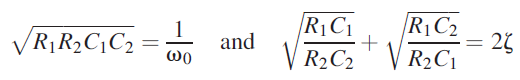 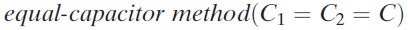 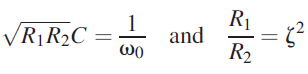 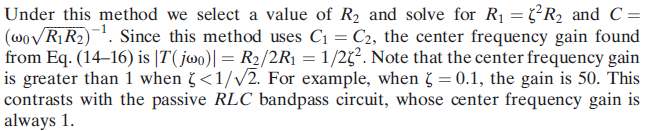 6/8/2014
Dr. A. Barghouthi
20
Filters Design
Bandpass active filters:
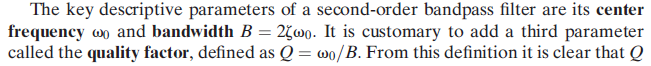 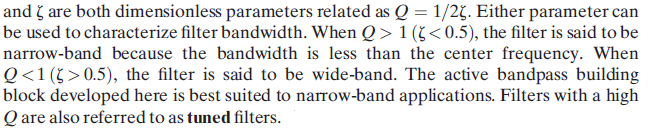 6/8/2014
Dr. A. Barghouthi
21
Filters Design
Bandstop active filters:
1. Parallel combination of a low pass and high pass filter
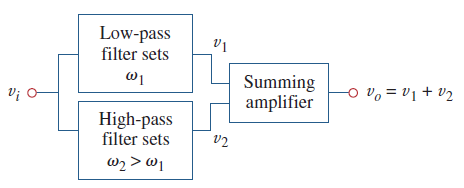 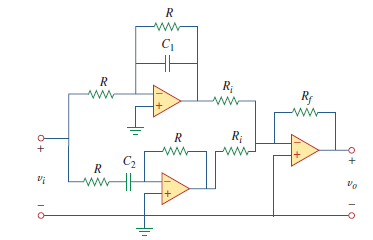 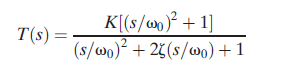 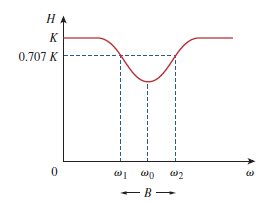 6/8/2014
Dr. A. Barghouthi
22
Filters Design
Bandstop active filters:
2. Direct design (used for narrow band filters or high Q)
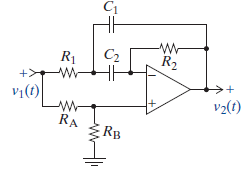 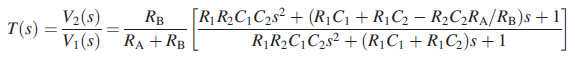 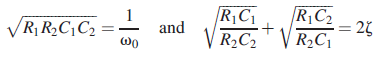 For the circuit to perform as band stop
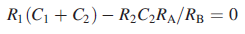 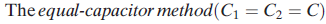 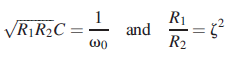 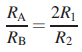 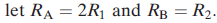 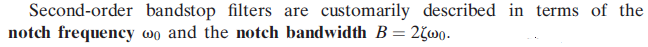 6/8/2014
Dr. A. Barghouthi
23
Filters Design
Scaling: magnitude scaling and frequency scaling
Magnitude scaling is what we used to achieve a realizable design from a prototype.
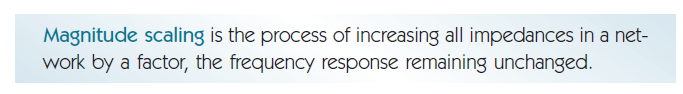 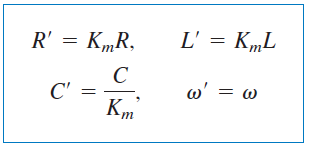 2. Frequency scaling is used to change the cut off frequency of the filter .
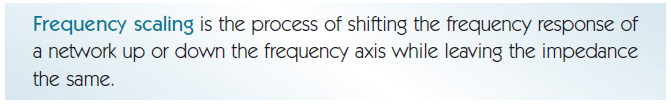 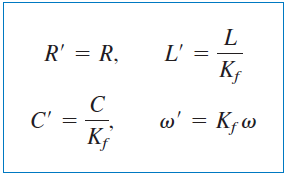 6/8/2014
Dr. A. Barghouthi
24
Filters Design
Filter design from specifications:
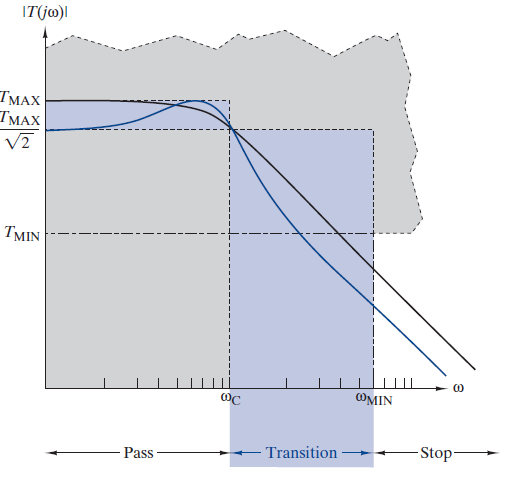 Determine which type of the filter to design
(First order cascade, Butterworth...)
2. Determine which type of the filter to design
(low pass, high pass, band pass, band stop)
3. The specifications are, the cut off frequency( 
    frequencies), the gain, and a frequency 
   Wmin at which the gain should be lower the 
   Tmin
4. Determine by a formula the order of the 
    filter (number of stages)
5. Find the transfer function of each stage, from 
    table
6. Frequency scale the transfer functions to fit with the cut off frequency specified
7. Build and connect the transfer functions to finish the design.
6/8/2014
Dr. A. Barghouthi
25
Filters Design
Filter design from specifications:
Many types of filters are available, we will learn only (First order 
cascade, Butterworth...) the others Chebychev, Bessel... are not 
considereed here
Different filter typesgenerate different filter orders for a certain specifications, additionally, the quality of their magnitude and phase responses differ.
The core design is low pass filter, because it can be converted to the other three by simple tricks, it will be considered in details for the first order cascade and Butterworth
6/8/2014
Dr. A. Barghouthi
26
Filters Design
Filter design from specifications:
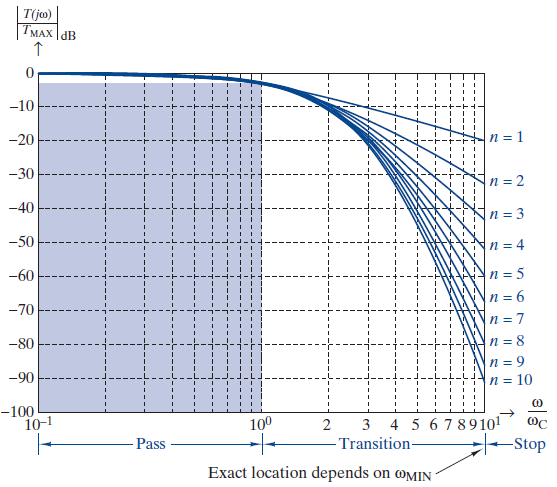 1. First order cascade low pass
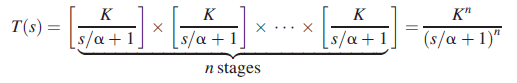 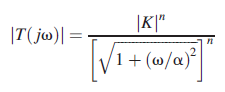 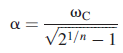 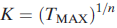 6/8/2014
Dr. A. Barghouthi
27
Filters Design
Filter design from specifications:
1. First order cascade low pass example
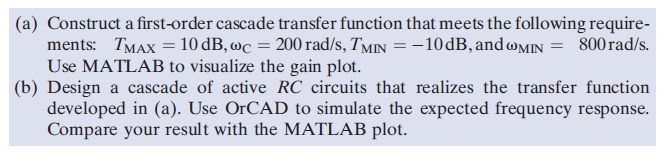 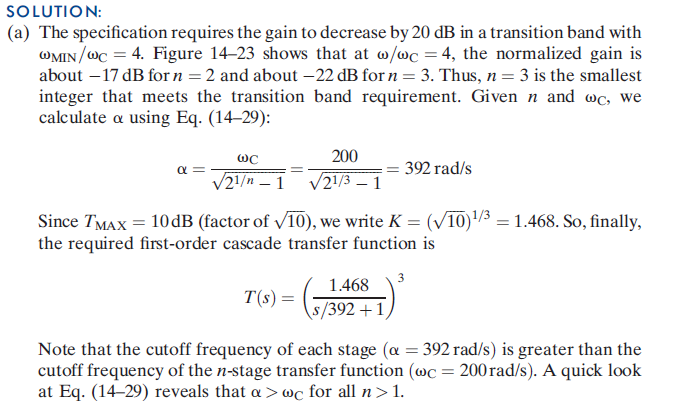 6/8/2014
Dr. A. Barghouthi
28
Filters Design
Filter design from specifications:
2. Butterworth low pass
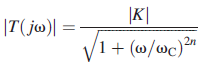 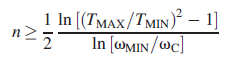 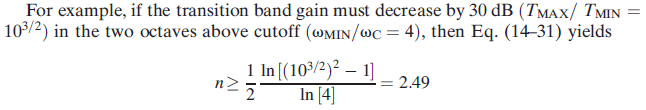 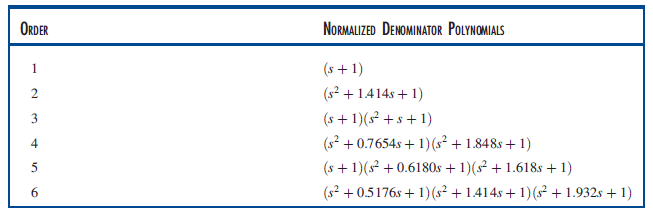 6/8/2014
Dr. A. Barghouthi
29